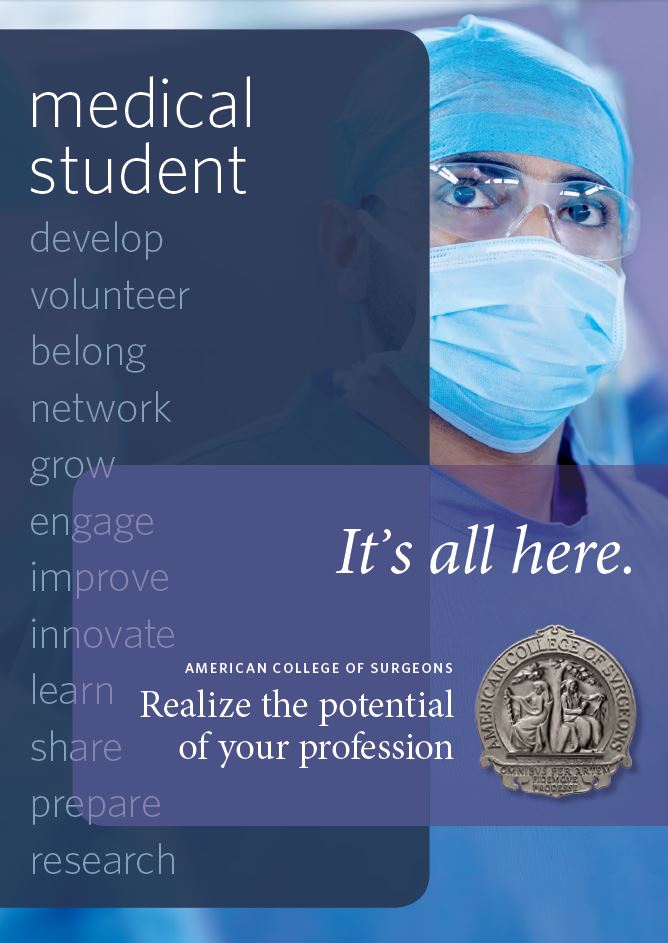 ACS MEDICAL STUDENT TOOLKIT
BENEFITS OF MEDICAL STUDENT MEMBERSHIP
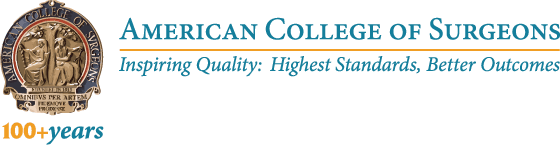 What is the American College of Surgeons?
The largest organization of surgeons in the world
Founded in 1913
Develops education and training programs
Improves care for surgical patients
Provides scholarships and fellowships for the next generation of surgeons
Conducts research to provide best practices in patient care
Gives surgeons throughout the world opportunities for networking
Promotes the image of the surgical profession
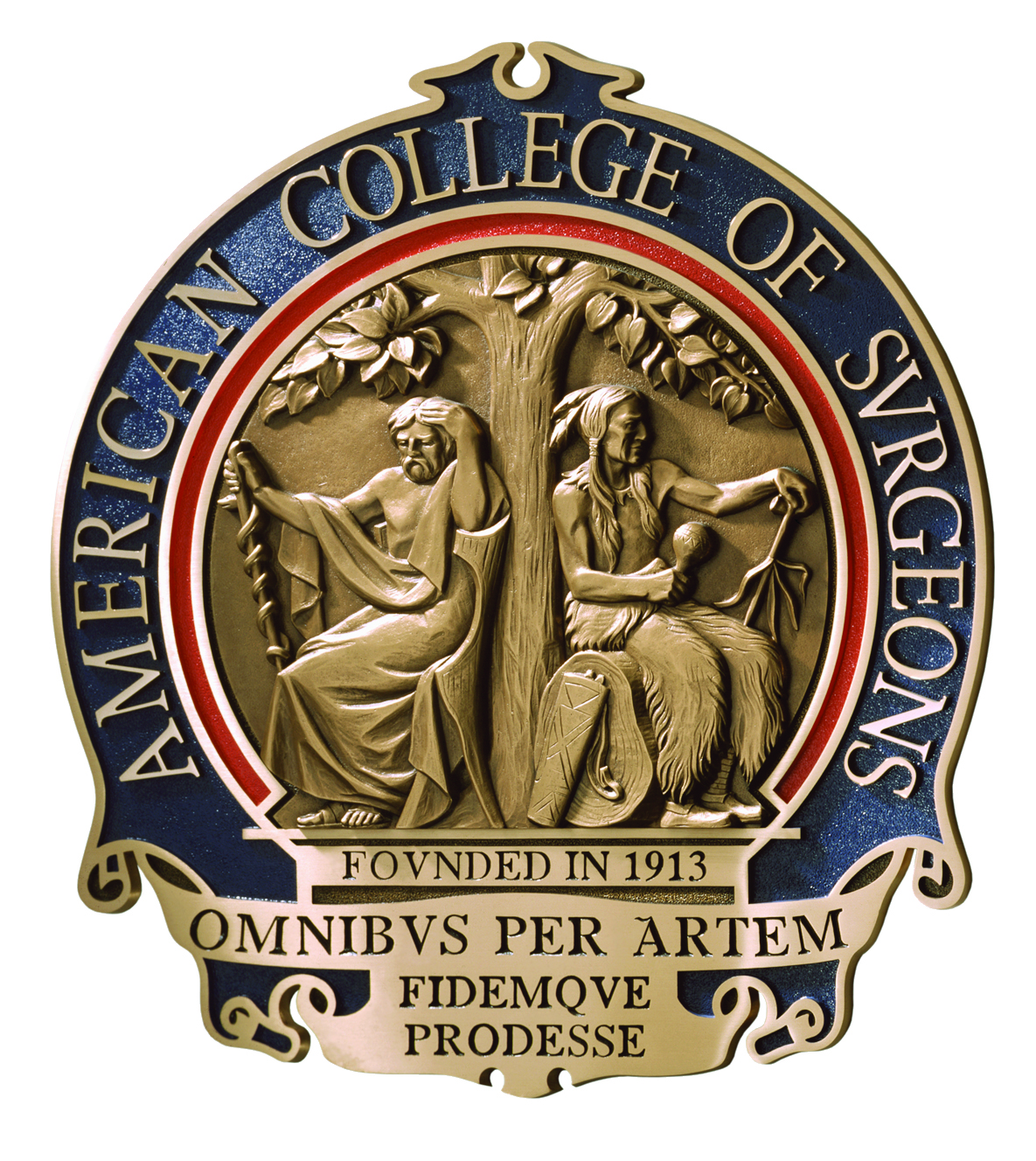 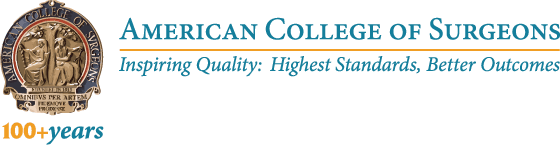 More than 80,000 Members Worldwide
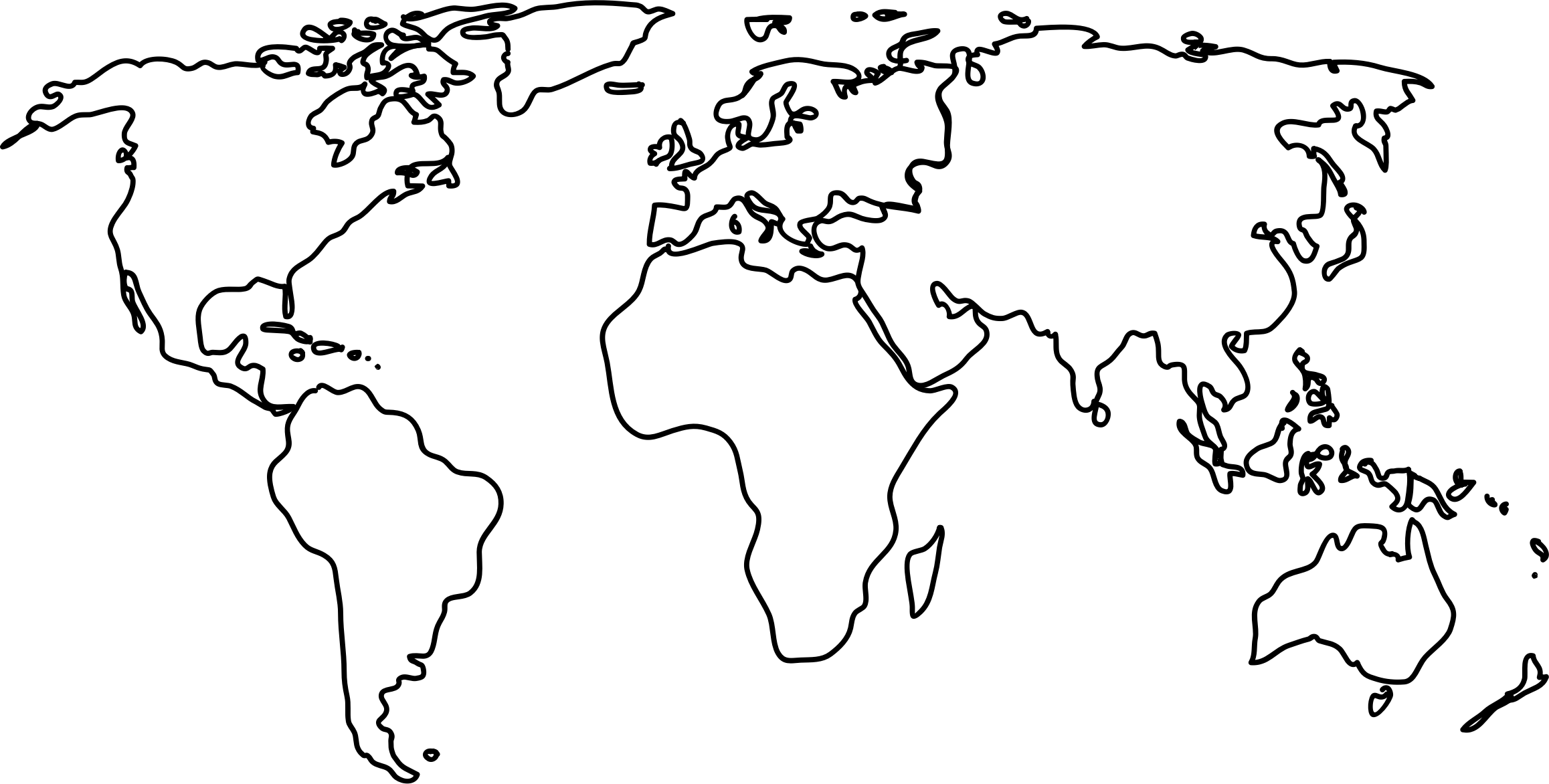 ACS
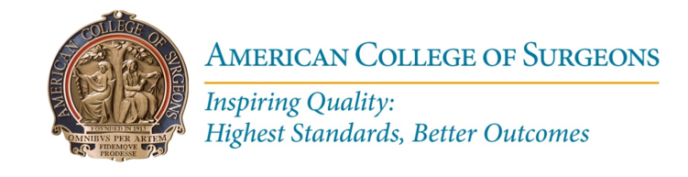 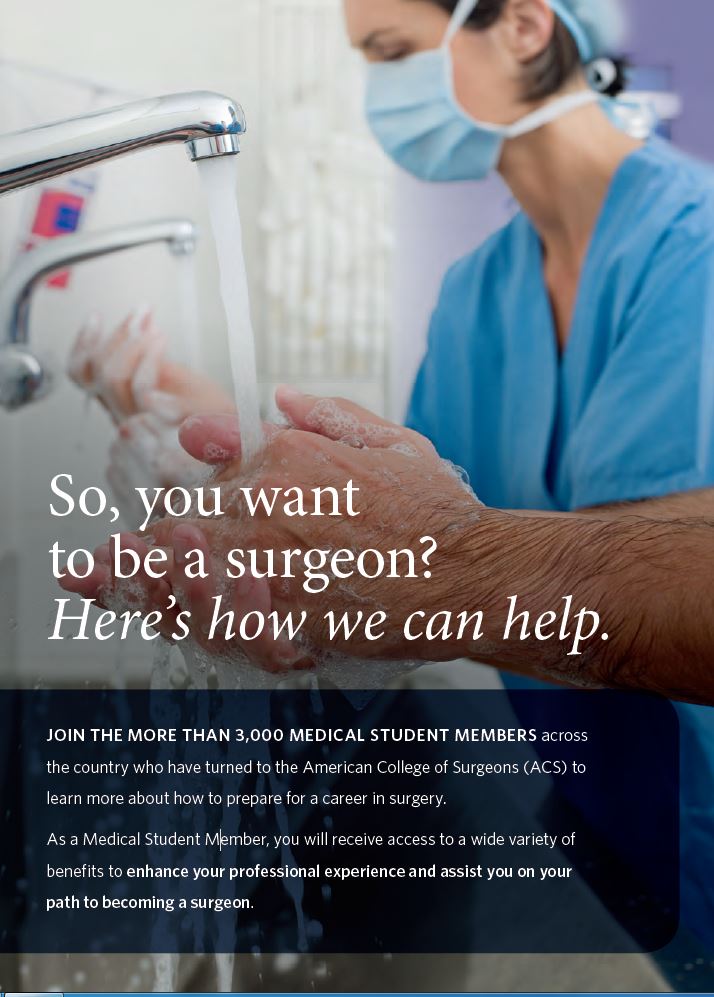 Join the more than 3,000 medical student members across the country who have turned to the American College of Surgeons (ACS) to learn more about how to prepare for a career in surgery. As a Medical Student Member, you will receive access to a wide variety of benefits to enhance your professional experience and assist you on your path to becoming a surgeon.
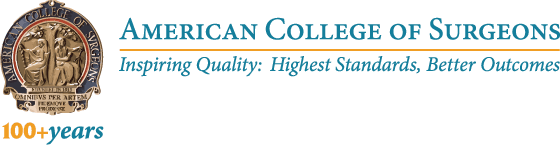 EDUCATIONAL RESOURCES
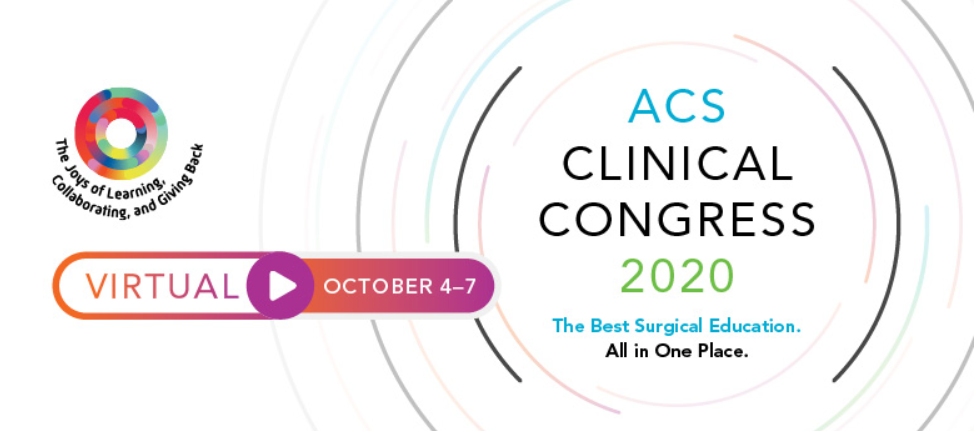 Planned presentations and activities include:
Lifestyle Issues in Surgery
Mastering the Surgical Residency Interview
Skills Workshops
Mock Interview Practice
Networking with Specialty Surgeons, Program Directors, and Surgical Residents
ACS Clinical Congress
Medical Student Program
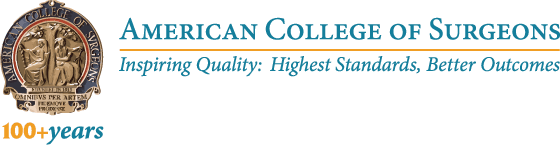 EDUCATIONAL RESOURCES
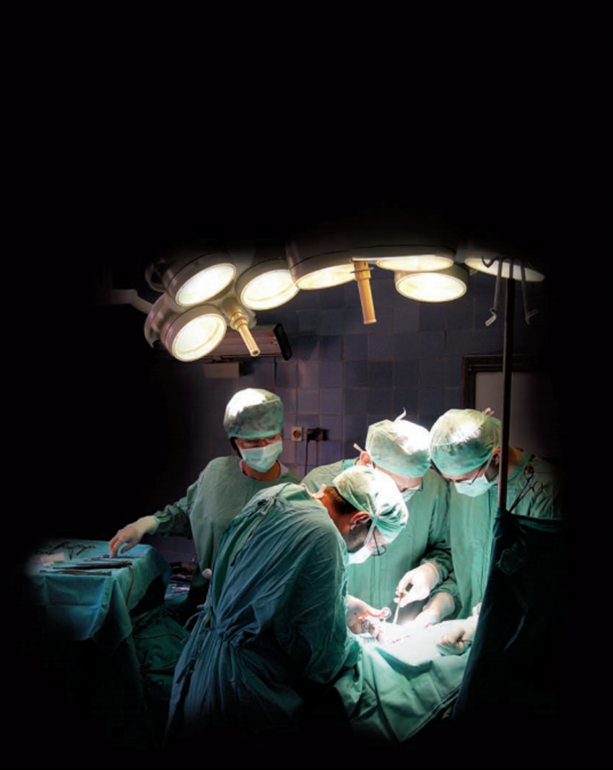 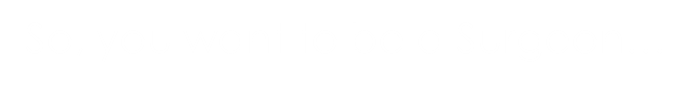 The American College of Surgeons created an online version of the popular book, "So you want to be a surgeon,” that contains expanded content, including information about all the surgical specialties that admit PGY 1 residents. 

"So You Want to Be A Surgeon: An Online Guide to Selecting and Matching with the Best Surgery Residency” is updated on a continuous basis.
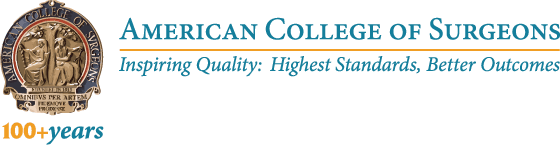 EDUCATIONAL RESOURCES
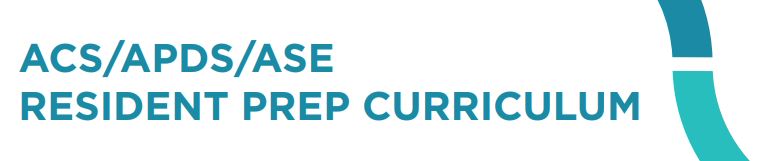 Ensures that fourth-year students have the solid basic surgical skills necessary to step into their new roles as surgery residents

Offers medical students structured, uniform, and consistent learning experiences related to the essential surgical skills needed by all physicians

Addresses the competency-based surgical cognitive skills needed by all medical students prior to graduation
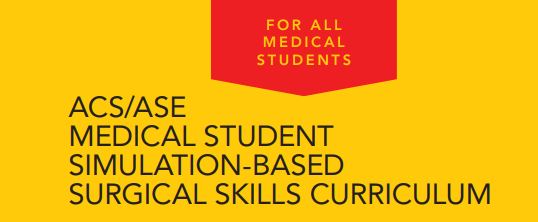 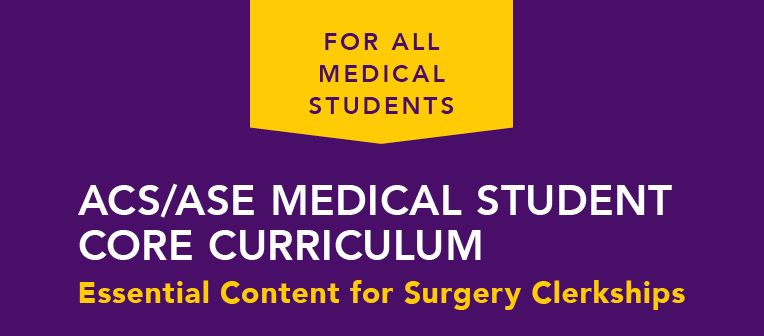 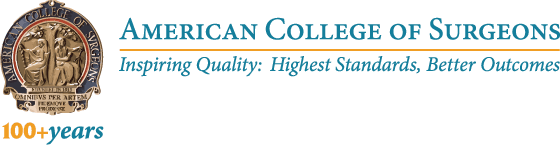 EDUCATIONAL RESOURCES
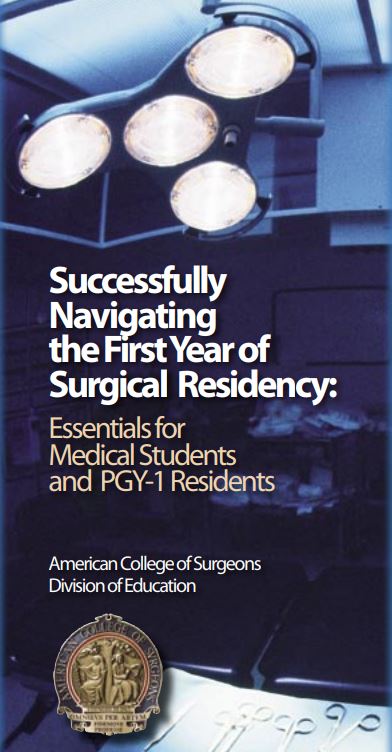 Addresses the essential areas of knowledge and skills that medical students should possess before beginning surgical residency training
Provides a standardized introductory course in the evaluation and management of trauma for medical students
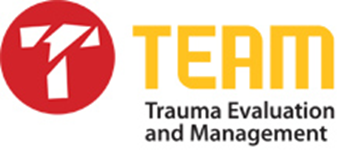 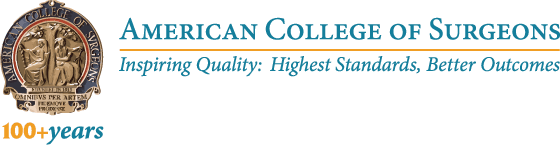 Engagement Opportunities
GO GLOBAL
STOP THE BLEED
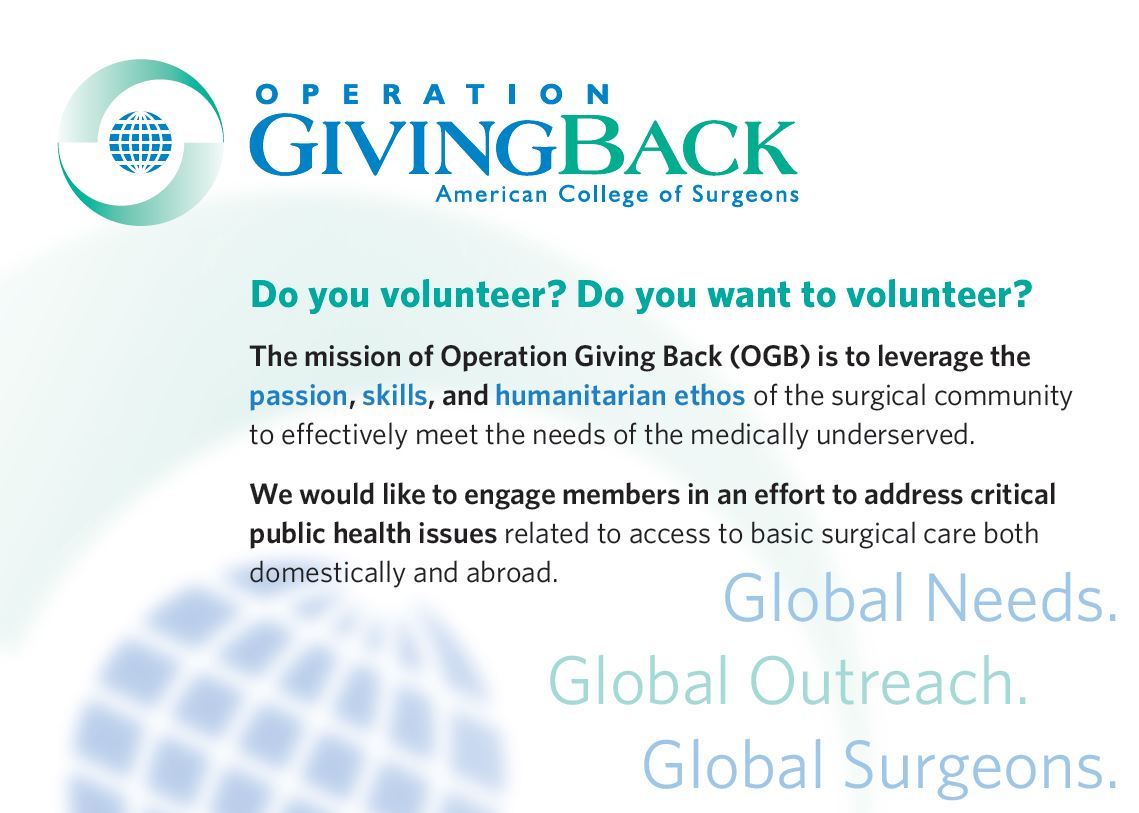 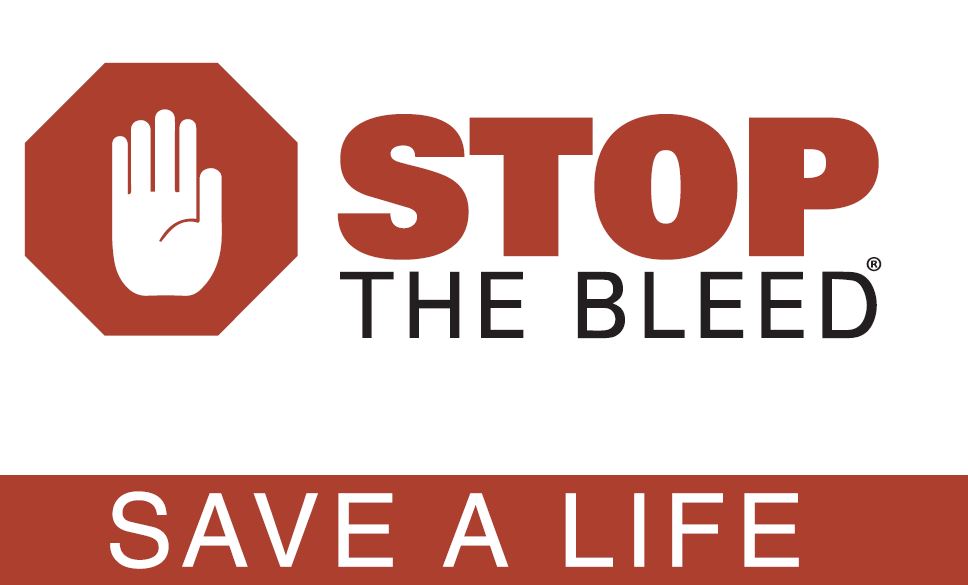 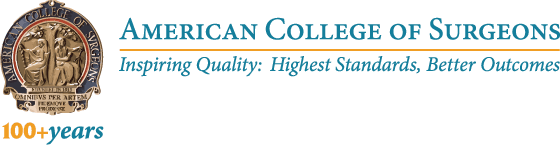 Engagement Opportunities
HANGOUT WITH RAS-ACS
START A CONVERSATION
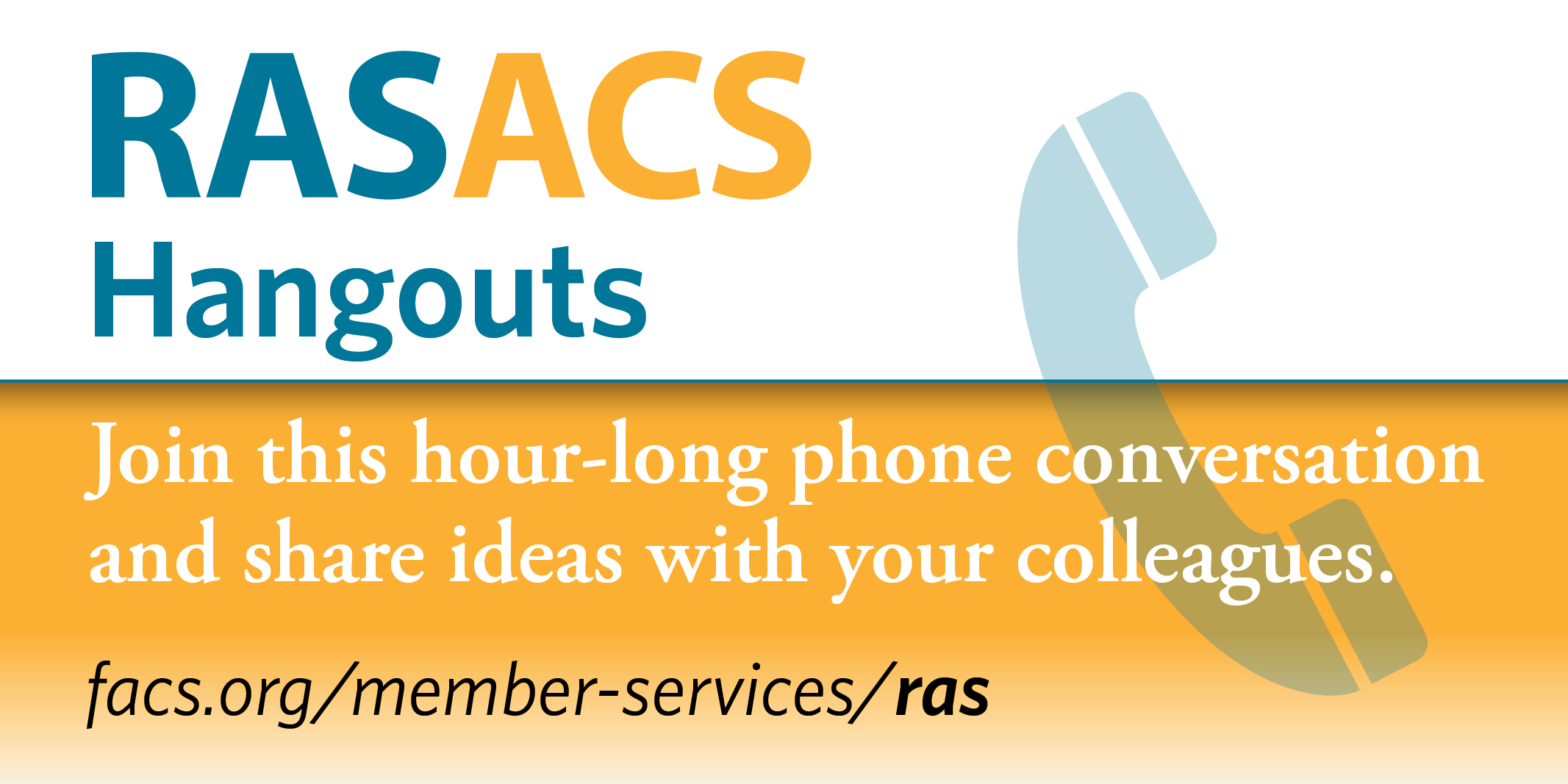 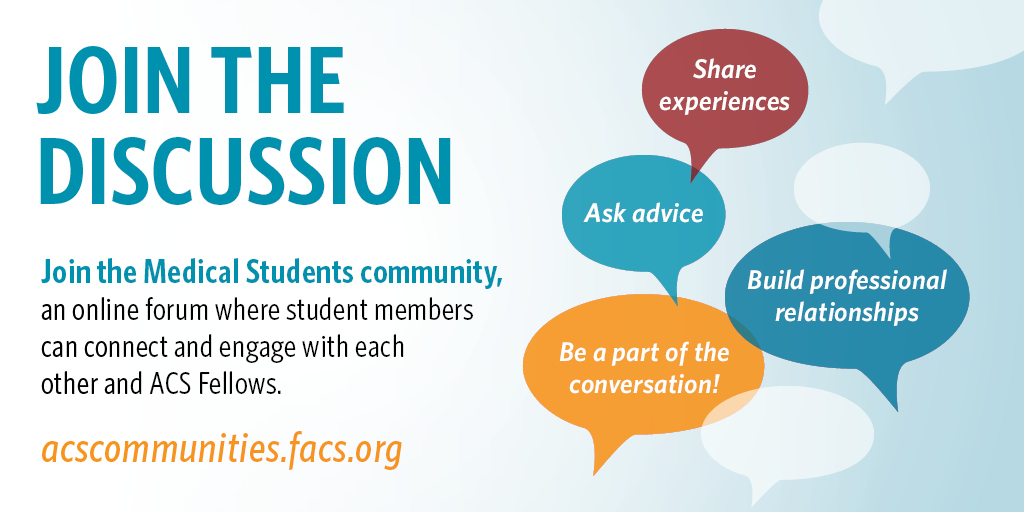 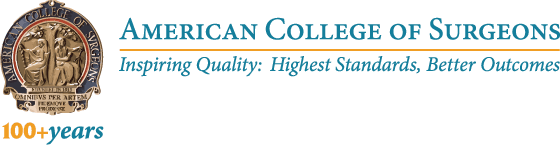 Engagement Opportunities
BUILD CONNECTIONS
LISTEN AND LEARN 
Student Podcast Series
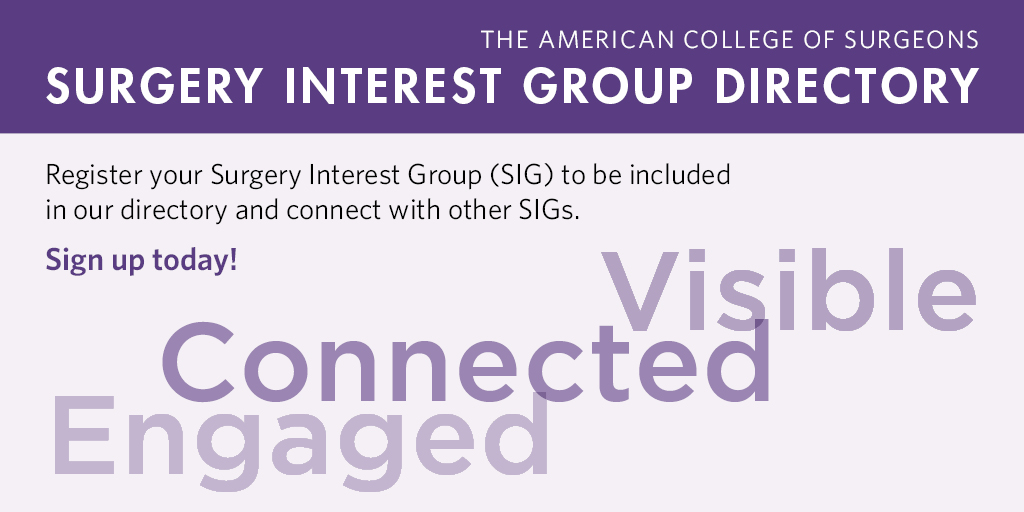 RAS-ACS has developed a podcast series designed to improve future experiences for medical students who enter the surgical field by providing guidance on common topics related to research, interviews, matching, and more.
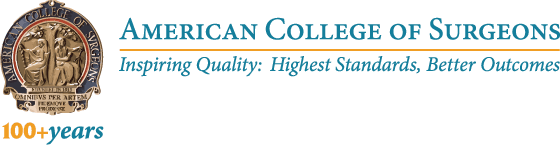 Engagement Opportunities
GET PUBLISHED
SHARE YOUR STORY
Medical students are encouraged to submit to ACS Case Reviews in Surgery; however, in order to do so, an ACS fellow must be included as one of the case report authors.
Contact: casereviews@facs.org
Share your SIG success story about a program, new initiative, event, or volunteer project and you may be featured on our website and in an issue of ACS Medical Student News.
Contact: hlakew@facs.org
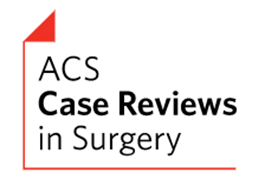 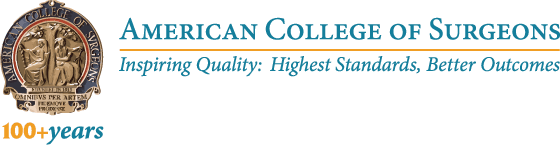 PUBLICATIONS
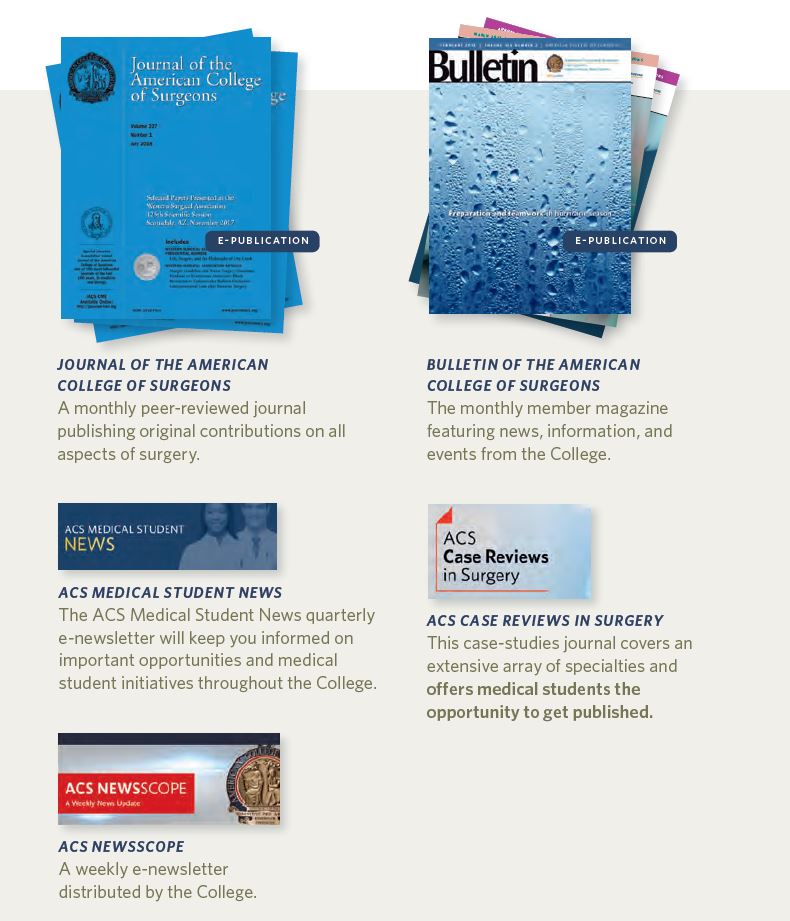 Complimentary access to ALL 
ACS publications!
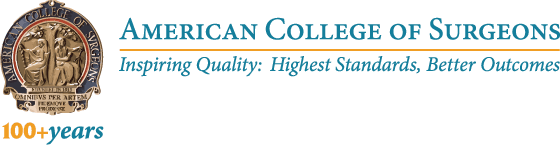 ADVOCACY
The ACS is the largest and most comprehensive voice for all surgeons.

Advocacy is an important part of your future career.

It’s important to advocate for your profession and future patients.
Find your voice!
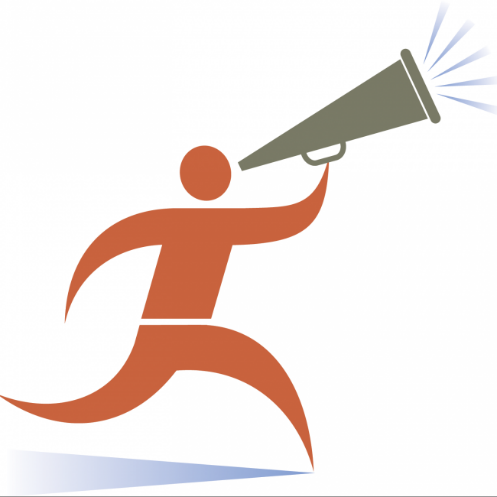 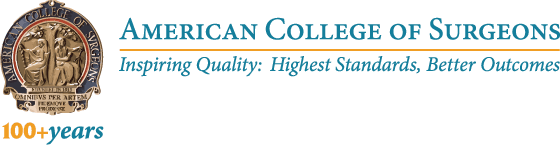 LEADERSHIP & ADVOCACY SUMMIT
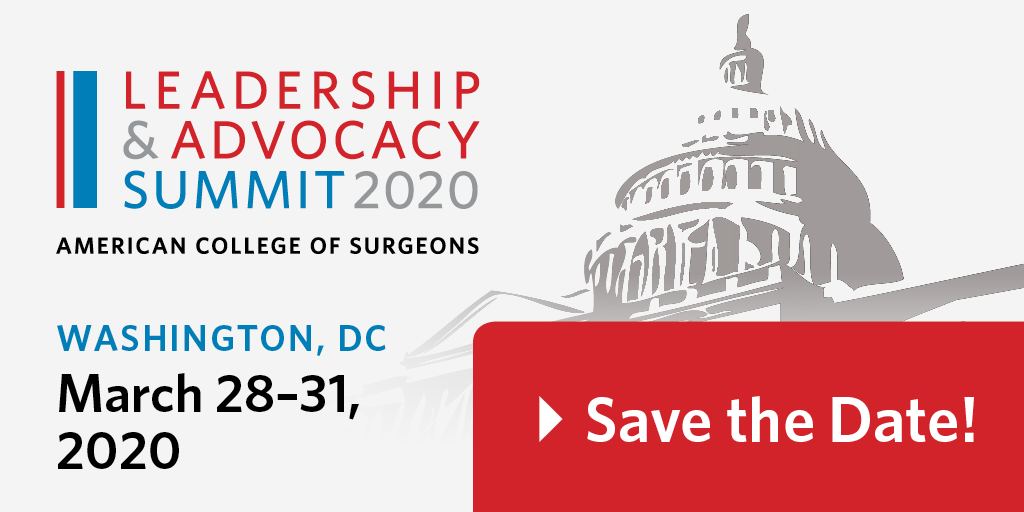 “Through my participation at the ACS Leadership Summit, I have become more knowledgeable about the various ways that surgeons across the country are serving as leaders and making a significant impact within the medical community.”
Adam Miles BerensonTexas A&M College of MedicineMD Candidate, Class of 2019
Access the ACS Medical Student’s Guide to Advocacy to learn more about getting involved in advocacy!
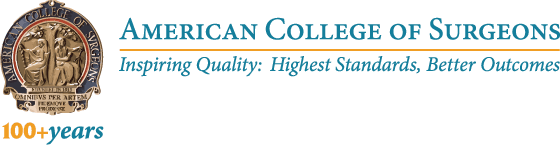 Did  you know…
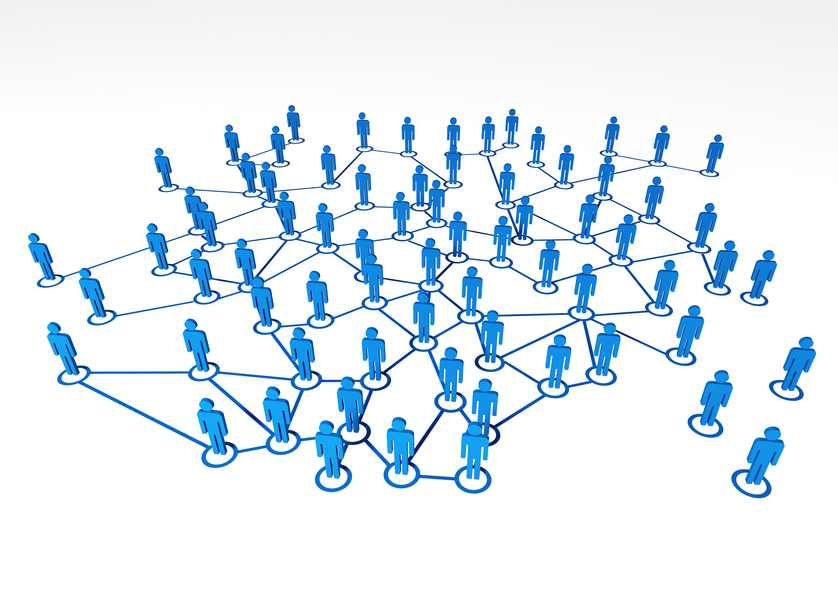 …that the #1 way to get a job 
(or a recommendation) is to network?
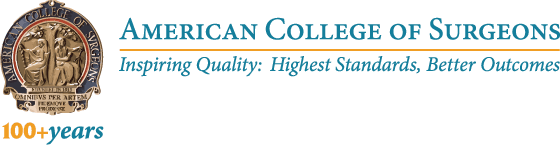 NETWORKING
Join:
Local ACS Chapter
Surgery Interest Group Directory
Medical Student Community 
RAS-ACS Hangouts 
ACS Committees

Attend: 
Clinical Congress
Leadership & Advocacy Summit
Local ACS Chapter Meetings
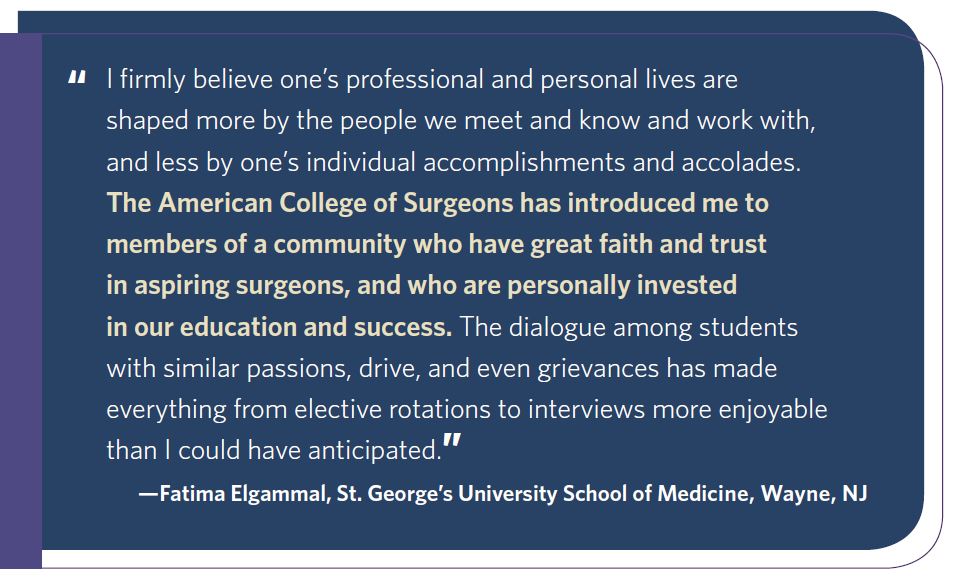 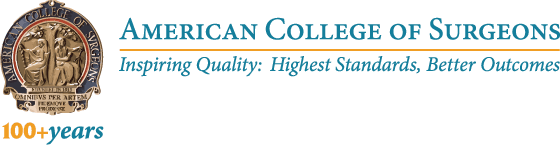 HOW TO APPLY
Medical Student Membership
What you’ll need to apply
Your current contact information
Information about your medical education
Verification that you are currently attending medical school
Information about your graduate degree
Information about your military service, if applicable
Easy online application
Only $20 to apply
Access to ACS communities & publications 
Unique educational and networking opportunities 

Your Membership Matters!
If you have any questions about applying contact enroll@facs.org
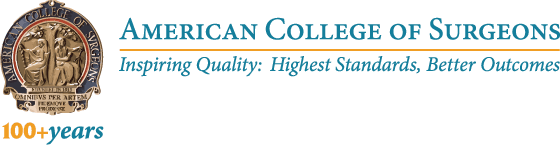 STAY CONNECTED!
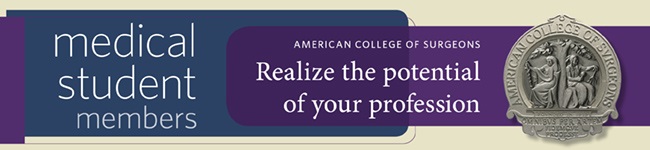 STAY CONNECTED!
Connect with us to make sure you don’t miss out on any ACS news or opportunities!
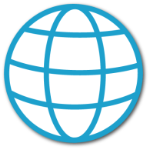 www.facs.org
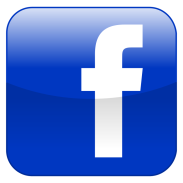 facebook.com/AmCollSurgeons
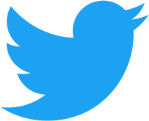 @AmCollSurgeons
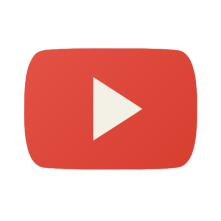 youtube.com/AmCollegeofSurgeons
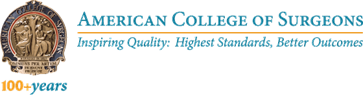